简约大气通用商务模板
Lorem ipsum dolor sit amet, consectetur adipiscing elit. Ut efficitur ipsum vitae tortor accumsan, a
xiazaii
目录
THE BEST SIMPLE TEMPLATE
输入你的标题内容
输入你的标题内容
01
02
Entrepreneurial activities differ substantially depending on the type of organization and creativity
Entrepreneurial activities differ substantially depending on the type of organization and creativity
输入你的标题内容
输入你的标题内容
03
04
Entrepreneurial activities differ substantially depending on the type of organization and creativity
Entrepreneurial activities differ substantially depending on the type of organization and creativity
01
输入标题内容
Lorem ipsum dolor sit amet, consectetur adipiscing elit. Ut efficitur ipsum vitae tortor accumsan,
输入你的标题内容
Success Always Belongs To Those Prepared.
About Project
Creativity is the key to success in the future, and primary education is where teachers can bring creativity in children at that level keep growing.
Lorem ipsum dolor sit amet, consectetur adipiscing elit. Aliquam tincidunt ante nec sem congue convallis. Pellentesque vel mauris quis nisl ornare rutrum in id risus. Proin vehicula ut sem et tempus. Interdum et malesuada fames ac ante ipsum primis in faucibus. Pellentesque‹
请输入标题内容
Success Always Belongs To Those Prepared.
Lorem ipsum dolor sit amet, consectetur adipiscing elit. Aliquam tincidunt ante nec sem congue convallis. Pellentesque vel mauris quis nisl ornare rutrum in id risus. Pellentesque vel mauris quis nisl ornare rutrum in id risus. Proin vehicula ut sem et tempus. Interdum adipiscing ante nec mauris quis.
95%
40%
95% of Male
40% of Female
Description
Lorem ipsum dolor sit amet, consectetur adipiscing. Lorem ipsum dolor sit amet. Curabitur elementum posuere pretium.
Lorem ipsum dolor sit amet, consectetur adipiscing. Lorem ipsum dolor sit amet. Curabitur elementum posuere pretium.
Lorem ipsum dolor sit amet, consectetur adipiscing. Lorem ipsum dolor sit amet. Curabitur elementum posuere pretium.
请输入你的标题内容
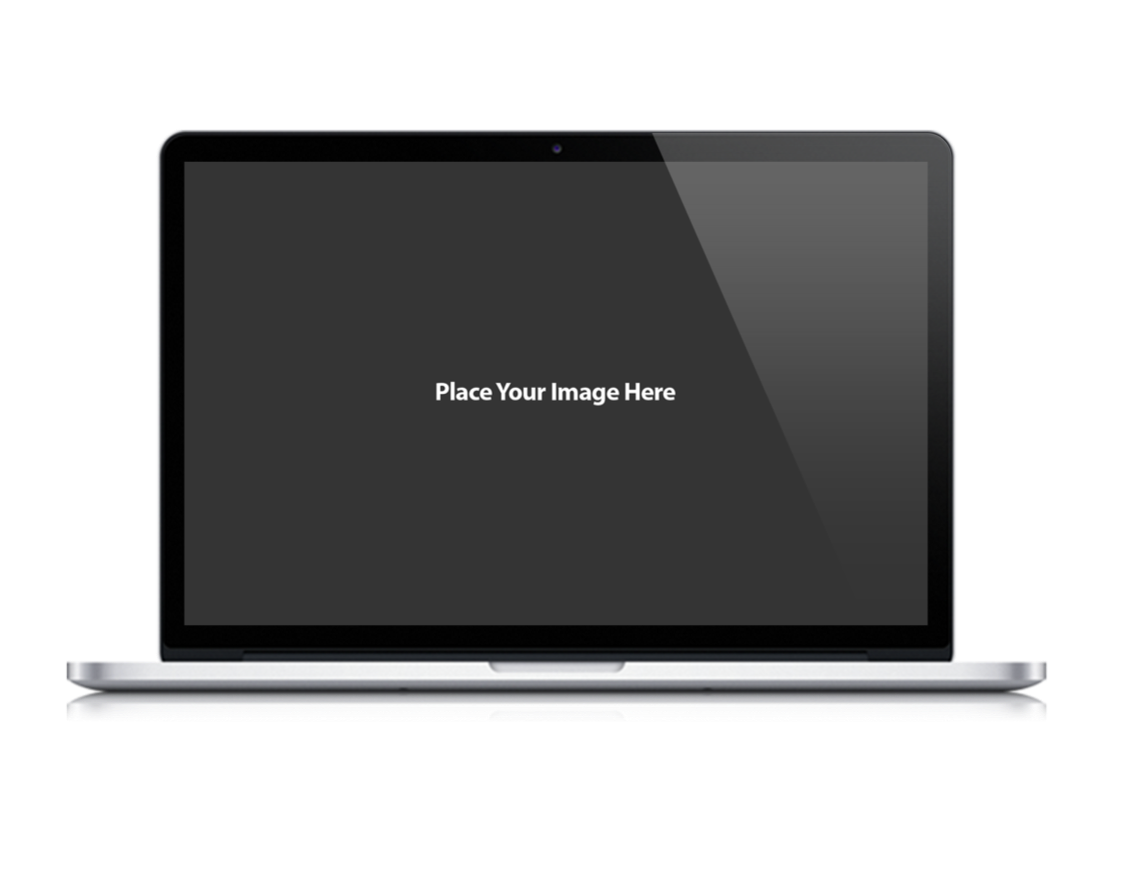 Success Always Belongs To Those Prepared.
Client
White Mountain
About Project
Creativity is the key to success in the future, and primary education where teachers can bring creativity in children at that level keep growing.
Lorem ipsum dolor sit amet, consectetur adipiscing elit. Aliquam tincidunt ante nec sem congue convallis. Pellentesque vel mauris quis nisl ornare rutrum in id risus. Proin vehicula ut sem et tempus. Interdum et malesuada fames ac ante ipsum primis in faucibus.
Drink Coffee
Mobile Data
Love
Lorem ipsum dolor sit amet, consectetur
Lorem ipsum dolor sit amet, consectetur
Lorem ipsum dolor sit amet, consectetur
请输入标题内容
Success Always Belongs To Those Prepared.
85%
Lorem ipsum dolor sit amet, consectetur adipiscing elit. Aliquam tincidunt ante nec sem congue convallis. Pellentesque vel mauris quis nisl ornare rutrum in id risus. Pellentesque vel mauris quis nisl ornare rutrum in id risus. Proin vehicula ut sem et tempus. Interdum adipiscing ante nec mauris quis.
50%
60%
Lorem ipsum dolor sit amet, consectetur adipiscing elit. Aliquam tincidunt ante nec sem congue convallis. Pellentesque vel mauris quis nisl ornare rutrum in id risus. Pellentesque vel mauris quis nisl ornare rutrum in id risus. Proin vehicula ut sem et tempus. Interdum adipiscing ante nec mauris quis.
30%
2012
2013
2014
201X
02
输入标题内容
Lorem ipsum dolor sit amet, consectetur adipiscing elit. Ut efficitur ipsum vitae tortor accumsan,
输入你的标题内容
Success Always Belongs To Those Prepared.
Lorem ipsum dolor sit amet, consectetur adipiscing elit. Aliquam tincidunt ante nec sem congue convallis. Pellentesque vel mauris quis nisl ornare rutrum in id risus. Pellentesque vel mauris quis nisl ornare rutrum in id risus. Proin vehicula ut sem et tempus. Interdum adipiscing ante nec mauris quis.
Project #4
Project #2
Project #1
Project #3
Project #5
请输入标题内容
Success Always Belongs To Those Prepared.
Lorem ipsum dolor sit amet, consectetur adipiscing elit. Aliquam tincidunt ante nec sem congue convallis. Pellentesque vel mauris quis nisl ornare rutrum in id risus. Pellentesque vel mauris quis nisl ornare rutrum in id risus. Proin vehicula ut sem et tempus. Interdum adipiscing ante nec mauris quis.
请输入标题内容
Success Always Belongs To Those Prepared.
Lorem ipsum dolor sit amet, consectetur adipiscing elit. Aliquam tincidunt ante nec sem congue convallis. Pellentesque vel mauris quis nisl ornare rutrum in id risus. Pellentesque vel mauris quis nisl ornare rutrum in id risus. Proin vehicula ut sem et tempus. Interdum adipiscing ante nec mauris quis.
85%
65%
55%
50%
Magical
Design
Photography
Advertising
Lorem ipsum dolor sit amet, consectetur adipiscing elit. Curabitur elementum posuere pretium.
Lorem ipsum dolor sit amet, consectetur adipiscing elit. Curabitur elementum posuere pretium.
Lorem ipsum dolor sit amet, consectetur adipiscing elit. Curabitur elementum posuere pretium.
Lorem ipsum dolor sit amet, consectetur adipiscing elit. Curabitur elementum posuere pretium.
请输入标题内容
Success Always Belongs To Those Prepared.
Lorem ipsum dolor sit amet, consectetur adipiscing elit. Aliquam tincidunt ante nec sem congue convallis. Pellentesque vel mauris quis nisl ornare rutrum in id risus. Pellentesque vel mauris quis nisl ornare rutrum in id risus. Proin vehicula ut sem et tempus. Interdum adipiscing ante nec mauris quis.
Audio
Lorem ipsum dolor sit amet, consectetur adipiscing elit.
Video
Lorem ipsum dolor sit amet, consectetur adipiscing elit.
Photos
Lorem ipsum dolor sit amet, consectetur adipiscing elit.
Code
Lorem ipsum dolor sit amet, consectetur adipiscing elit.
Design
Lorem ipsum dolor sit amet, consectetur adipiscing elit.
50%
60%
70%
80%
90%
03
输入标题内容
Lorem ipsum dolor sit amet, consectetur adipiscing elit. Ut efficitur ipsum vitae tortor accumsan,
请输入你的标题内容
Success Always Belongs To Those Prepared.
Lorem ipsum dolor sit amet, consectetur adipiscing elit. Aliquam tincidunt ante nec sem congue convallis. Pellentesque vel mauris quis nisl ornare rutrum in id risus. Pellentesque vel mauris quis nisl ornare rutrum in id risus. Proin vehicula ut sem et tempus. Interdum adipiscing ante nec mauris quis.
Example 1
Example 2
Example 3
Example 4
Example 5
Example 6
Example 7
Example 8
请输入标题内容
Success Always Belongs To Those Prepared.
Lorem ipsum dolor sit amet, consectetur adipiscing elit. Aliquam tincidunt ante nec sem congue convallis. Pellentesque vel mauris quis nisl ornare rutrum in id risus. Pellentesque vel mauris quis nisl ornare rutrum in id risus. Proin vehicula ut sem et tempus. Interdum adipiscing ante nec mauris quis.
Report
Report
Report
Creativity is the key to success in the future, and primary education is where teachers can bring creativity in children
Creativity is the key to success in the future, and primary education is where teachers can bring creativity in children
Creativity is the key to success in the future, and primary education is where teachers can bring creativity in children
请输入标题内容
Success Always Belongs To Those Prepared.
Lorem ipsum dolor sit amet, consectetur adipiscing elit. Aliquam tincidunt ante nec sem congue convallis. Pellentesque vel mauris quis nisl ornare rutrum in id risus. Pellentesque vel mauris quis nisl ornare rutrum in id risus. Proin vehicula ut sem et tempus. Interdum adipiscing ante nec mauris quis.
Advertising
33%
Creativity is the key to success in the future primary
13%
Research
Creativity is the key to success in the future primary
6%
Analysis
Advertising
60%
Creativity is the key to success in the future primary
Creativity is the key to success in the future primary
请输入标题内容
Success Always Belongs To Those Prepared.
Lorem ipsum dolor sit amet, consectetur adipiscing elit. Aliquam tincidunt ante nec sem congue convallis. Pellentesque vel mauris quis nisl ornare rutrum in id risus. Pellentesque vel mauris quis nisl ornare rutrum in id risus. Proin vehicula ut sem et tempus. Interdum adipiscing ante nec mauris quis.
Service Circles
45%
Lorem ipsum dolor sit amet, consectetur adipiscing elit. Aliquam tincidunt ante nec sem Pellentesque vel mauris quis nisl ornare rutrum in id risus. Proin vehicula ut sem et tempus. Interdum et malesuada fames ac ante ipsum primis in faucibus.
Lorem ipsum dolor sit amet, consectetur adipiscing elit. Aliquam tincidunt ante nec sem congue convallis. Pellentesque vel mauris quis nisl ornare rutrum in id risus. Proin vehicula ut sem et tempus. Interdum et malesuada fames ac ante ipsum primis in faucibus.
04
输入标题内容
Lorem ipsum dolor sit amet, consectetur adipiscing elit. Ut efficitur ipsum vitae tortor accumsan,
请输入标题内容
Success Always Belongs To Those Prepared.
Lorem ipsum dolor sit amet, consectetur adipiscing elit. Aliquam tincidunt ante nec sem congue convallis. Pellentesque vel mauris quis nisl ornare rutrum in id risus. Pellentesque vel mauris quis nisl ornare rutrum in id risus. Proin vehicula ut sem et tempus. Interdum adipiscing ante nec mauris quis.
Title Here
Title Here
Title Here
Title Here
Lorem ipsum dolor sit amet, consectetur adipiscing elit. Aliquam tincidunt ante nec sem congue convallis.
Lorem ipsum dolor sit amet, consectetur adipiscing elit. Aliquam tincidunt ante nec sem congue convallis.
Lorem ipsum dolor sit amet, consectetur adipiscing elit. Aliquam tincidunt ante nec sem congue convallis.
Lorem ipsum dolor sit amet, consectetur adipiscing elit. Aliquam tincidunt ante nec sem congue convallis.
请输入标题内容
Success Always Belongs To Those Prepared.
Lorem ipsum dolor sit amet, consectetur adipiscing elit. Aliquam tincidunt ante nec sem congue convallis. Pellentesque vel mauris quis nisl ornare rutrum in id risus. Pellentesque vel mauris quis nisl ornare rutrum in id risus. Proin vehicula ut sem et tempus. Interdum adipiscing ante nec mauris quis.
Yearly Sales
Creativity is the key to success in the future, and primary education where teachers can bring creativity in children at that level keep growing.
Lorem ipsum dolor sit amet, consectetur adipiscing elit. Aliquam tincidunt ante nec sem congue convallis. Pellentesque vel mauris quis nisl ornare rutrum in id risus. Proin vehicula ut sem et tempus. Interdum et malesuada fames ac ante ipsum primis in faucibus. Pellentesque
Drink Coffee
Mobile Data
Love
Lorem ipsum dolor sit amet, consectetur
Lorem ipsum dolor sit amet, consectetur
Lorem ipsum dolor sit amet, consectetur
请输入标题内容
Success Always Belongs To Those Prepared.
Lorem ipsum dolor sit amet, consectetur adipiscing elit. Aliquam tincidunt ante nec sem congue convallis. Pellentesque vel mauris quis nisl ornare rutrum in id risus. Pellentesque vel mauris quis nisl ornare rutrum in id risus. Proin vehicula ut sem et tempus. Interdum adipiscing ante nec mauris quis.
Anual Sales Report
45%
Lorem ipsum dolor sit amet, consectetur adipiscing elit. Aliquam tincidunt ante nec sem Pellentesque vel mauris quis nisl ornare rutrum in id risus. Proin vehicula ut sem et tempus. Interdum et malesuada fames ac ante ipsum primis in faucibus.
Lorem ipsum dolor sit amet, consectetur adipiscing elit. Aliquam tincidunt ante nec sem congue convallis. Pellentesque vel mauris quis nisl ornare rutrum in id risus. Proin vehicula ut sem et tempus. Interdum et malesuada fames ac ante ipsum primis in faucibus.
请输入标题内容
Success Always Belongs To Those Prepared.
Lorem ipsum dolor sit amet, consectetur adipiscing elit. Aliquam tincidunt ante nec sem congue convallis. Pellentesque vel mauris quis nisl ornare rutrum in id risus. Pellentesque vel mauris quis nisl ornare rutrum in id risus. Proin vehicula ut sem et tempus. Interdum adipiscing ante nec mauris quis. Creativity is the key to success in the future, and primary education is where teachers can bring creativity in children at that level keep growing.

Business Strategy
Business Strategy
Business Strategy
Business Strategy
Business Strategy
Lorem ipsum dolor sit amet, consectetur adipiscing elit. In in tortor in urna pulvinar blandit.
Lorem ipsum dolor sit amet, consectetur adipiscing elit. In in tortor in urna pulvinar blandit.
Lorem ipsum dolor sit amet, consectetur adipiscing elit. In in tortor in urna pulvinar blandit.
Lorem ipsum dolor sit amet, consectetur adipiscing elit. In in tortor in urna pulvinar blandit.
Lorem ipsum dolor sit amet, consectetur adipiscing elit. In in tortor in urna pulvinar blandit.
感谢大家的指导
Lorem ipsum dolor sit amet, consectetur adipiscing elit. Ut efficitur ipsum vitae tortor accumsan, a
xiazaii